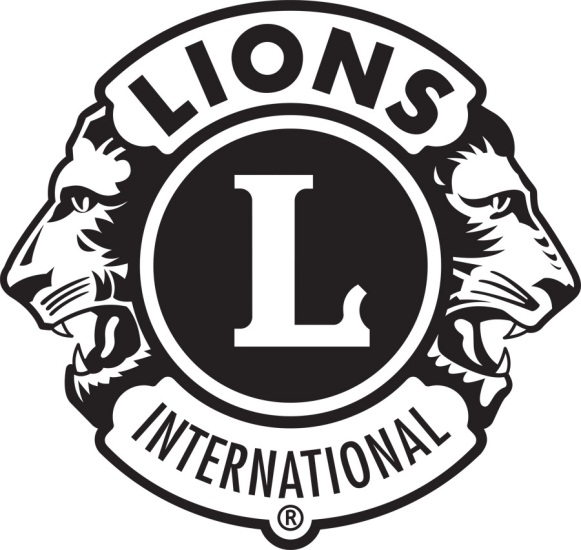 Club Treasurer
1
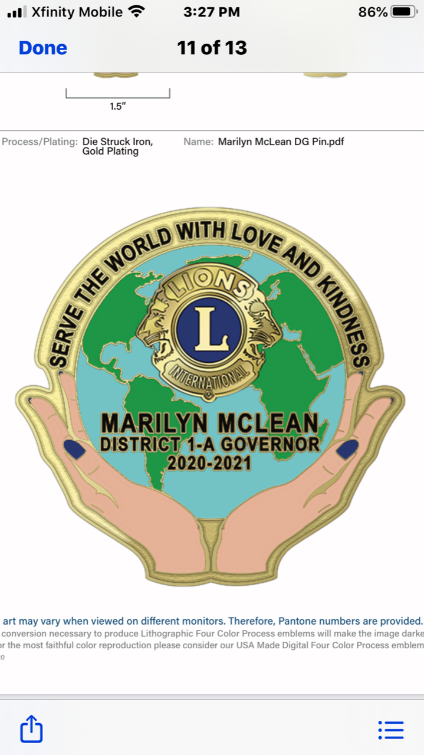 DGE Marilyn McLean
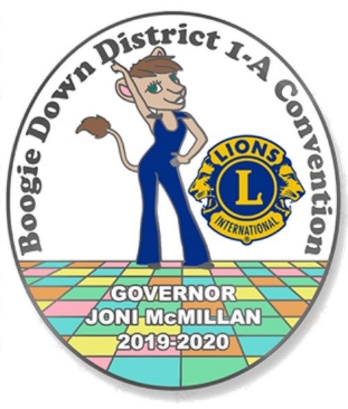 DG Joni McMillan
2
Club Members
Board of Directors
As treasurer, you are the financial officer of the club

You are responsible for all financial matters pertaining to the club
You are under the supervision of the president and the board of directors
President
Secretary
Treasurer
1st VP
2nd VP
Immediate Past President
3
As the club financial officer and member of the board of directors, your primary responsibilities include…
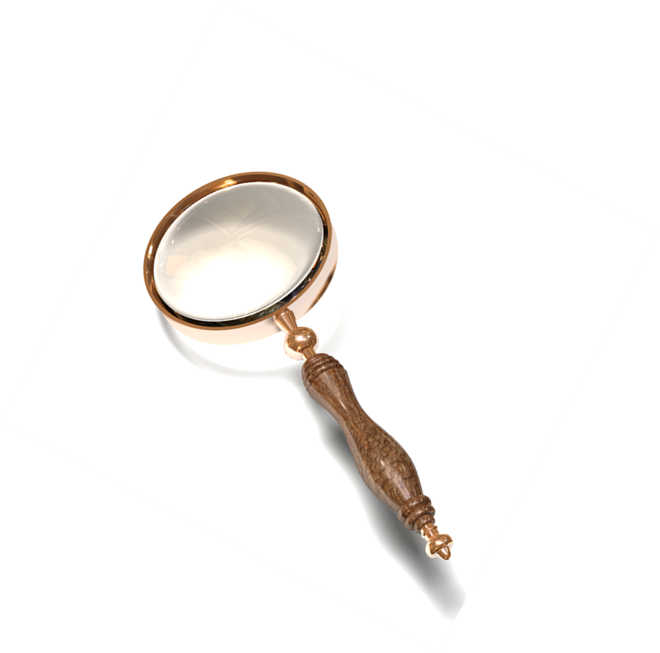 Attending all club and board meetings 
Preparing club budgets 
Setting annual members’ dues 
Making payments on behalf of the club  
Maintaining club financial records
Filing club taxes
4
The following Club Meeting schedule is common:
Monthly
Board of Directors regular meeting 
Club regular meeting
As Needed
Board of Directors special meetings (when requested by 3 or more board members)
Club special meetings (requested at least 10 days prior)
Annually
Officer transition meeting
5
Preparation of the club’s budgets is one of the 
treasurer’s major responsibilities.  

Done in conjunction with the President, the budget should be presented for approval at the first board meeting
Each club should have two accounts:

Administrative & Humanitarian

The two accounts must balance independently of each other
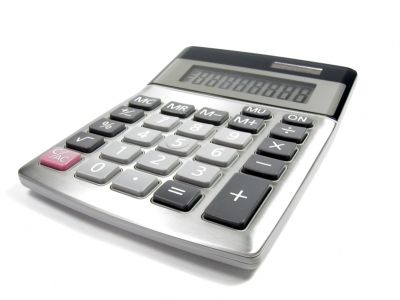 6
7
8
Administrative Budget

Used for the internal running of the club
Income from dues, tail-twisting and money raised directly from members
Expenses for printing, postage and other costs related to club operations
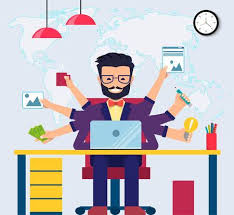 9
Humanitarian Budget

Used to fulfill the purpose and goals of the club
Income from fundraising projects

Expenses for the direct costs of the fundraising, as well as donations and charitable activities of the club
Under no circumstances may money raised through public club projects or activities be used for administrative expenses
10
11
With advice and approval of the board of directors:
The treasurer sets annual club members’ dues at an amount sufficient to effectively operate the club and maintain its financial health 

The treasurer or secretary sends out invoices for total member dues (LCI, State & District) to members 

Dues should be collected annually or semiannually
8
8
Twice yearly - Confirm list of members with LCI to ensure you are only paying for the correct amount of members

Work with your club secretary to issue dues statements to each member and reconcile any other financial obligations owed to the club
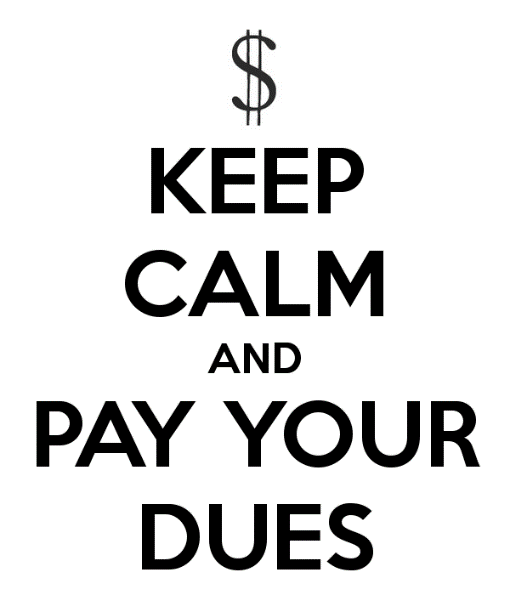 14
Information on recording financial transactions
All monies, regardless of source, must be deposited, as received, in the approved bank account 

Receipts for all payments should be maintained in a file that is open to the audit committee and club members 

Accounts should be audited yearly
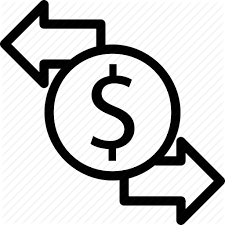 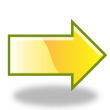 Club Treasurer Training
15
Review statements for accuracy and submit the statement to the club’s board of directors for approval

These charges may include:

Semi-annual LCI dues (July and January)
Semi Annual Sate & District Dues(July and January)
Club Supplies
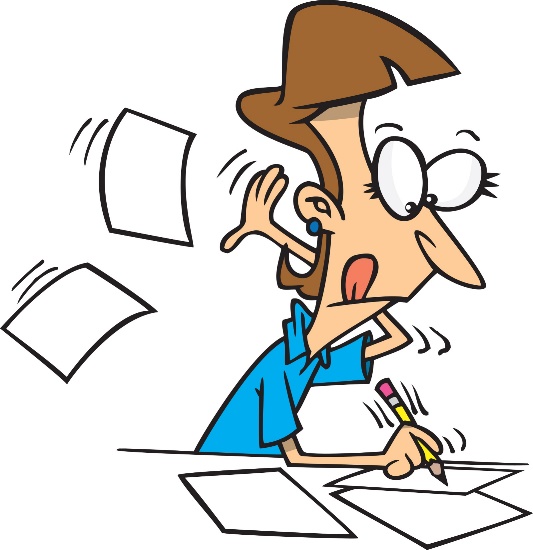 16
17
18
The club should retain all financial records for 7 years
These records may include:

Bank Statements
Invoices and receipts
Tax returns and other governmental filings
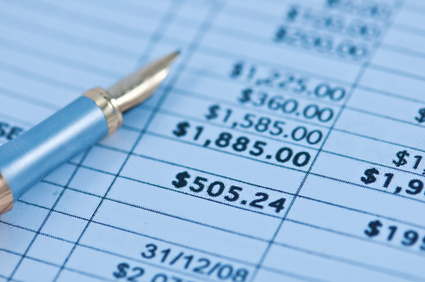 19
All Lions Clubs are exempt from Federal Income Tax under IRS Code Section 501c4

However, the IRS requires that an informational return be filed annually for all clubs
This filing can be 

Form 990-N (e-Postcard) ($50,000 annual income or less)
Form 990-EZ (less than $200,000 annual income)
Form 990 (more than $200,000 annual income)
20
21
22
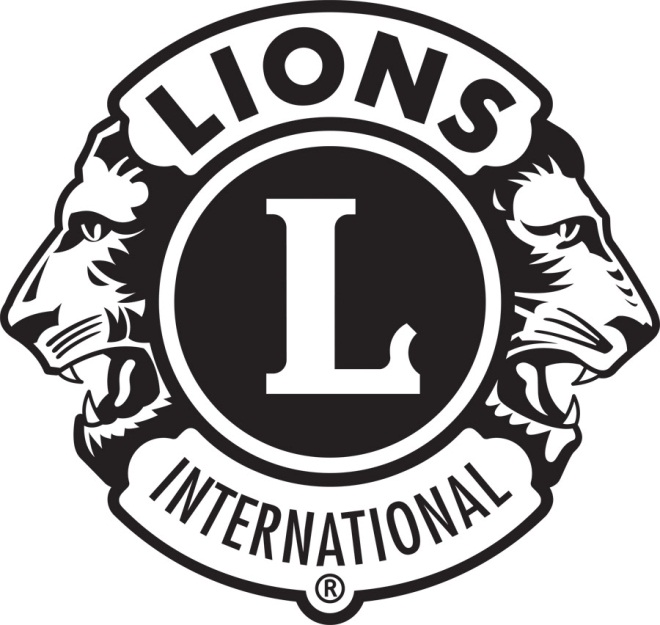 Thank you for attending
23